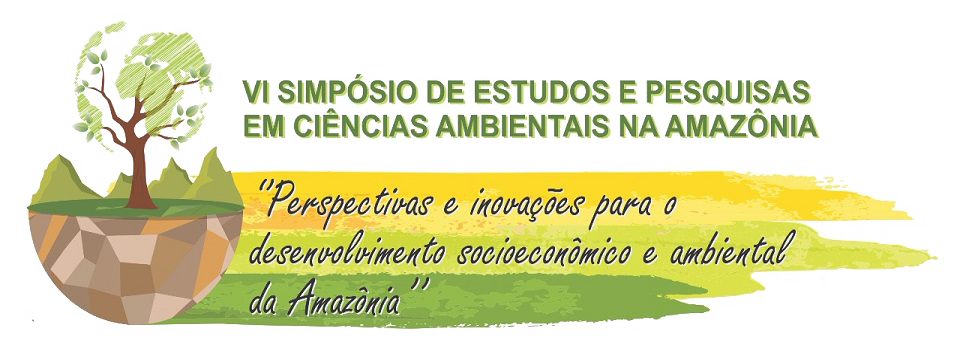 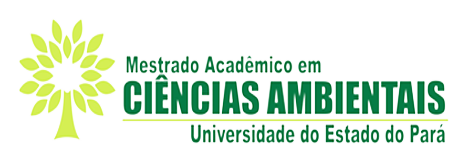 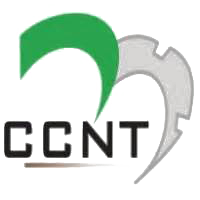 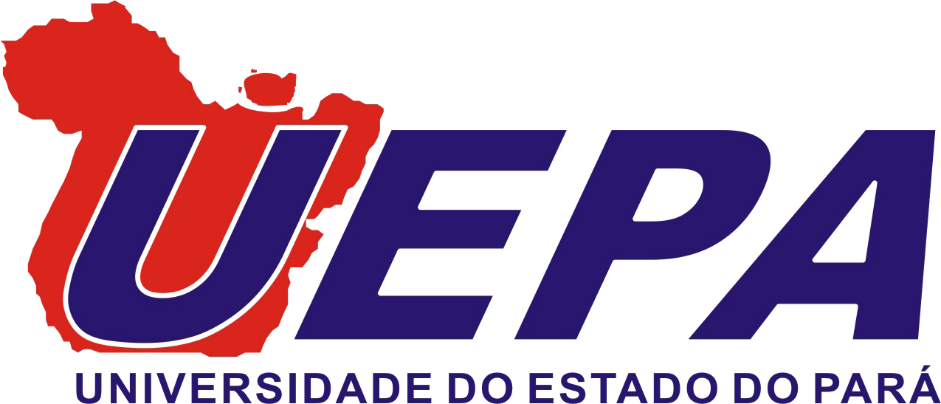 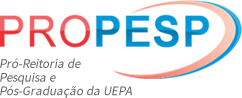 Realização
Apoio